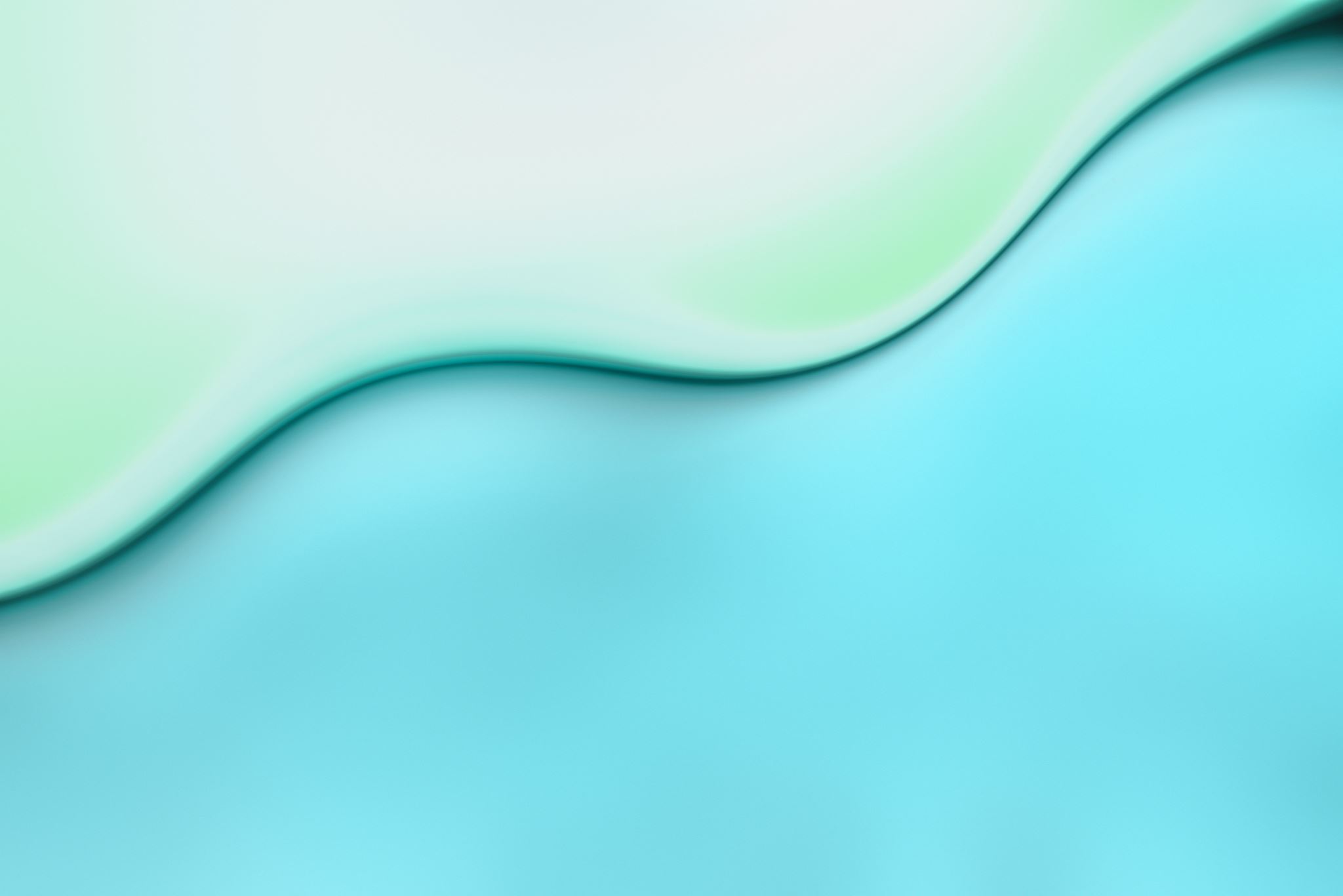 Ireland
An update
Ireland
The Practice
 Membership of Clarkson Hyde Global
 Ireland
 Industry
 Economic environment
 Social environment
 Political environment
 Conclusion
The Practice
3 Partners
 13 Staff ( 4 Part time)
 Revenue > €1.2 Million
 Client Numbers
Audit/Financial Accounts – 257
Personal Tax and payroll – 296
Other                                  -   16
The Practice
Services
A General Practice
Audit & Financial Accounts
Corporate & Personal Tax
Advisory
Company Secretarial
Management accounting, Payroll and VAT
The Practice
Challenges
 Increased level of compliance ( AML, KYC etc)
 Reporting obligations
 Automation
 Scale and complexity of services required by clients
 Specialisation
 Recruitment and staff retention
 Change in work practices ( WFH etc)
 Recovery
 Work load
 Age Profile
The Practice
Opportunities
 Extra services sought by clients
 Number of developing clients with international focus
 Quality of competition ( Price, quality and access )
 Staff Development 
 Optimise International links
 Shortage of Accountants
Membership of Clarkson Hyde Global
Members since 2005
 Benefits accrued both immediately and over time
 Valuable resource having accessed services from several fellow members
 Opportunity for own and colleagues personal development
 Source of significant referrals 
 Significant part of our own Marketing strategy
 Fortunate to have made new friends
Ireland
5.2 Million people (1965  - 2.4 million)
 Young population
 Well educated work force
 Open Economy
 Close Links with UK, EU and USA
 It’s a beautiful country
Industry
The Industrial development Strategy has resulted in significant FDI.
 Pharmaceutical & Medical Technology
 Software & ICT 
 Financial Services
 Export & trade
 Agriculture, Forestry and Fishing
 Tourism
Economic environment
Very open Economy
 Inflation and threat of recession
Covid
Energy ( Ukraine and Climate change)
Opportunistic pricing
 Irish Tax revenues buoyant but may not be maintained
 Business friendly
 Full Employment
 Brexit
Social Environment
Modern Liberal Democracy
 Well established respect for rule of Law and good governance
 Moderate climate
 Challenges
Cost and availability of housing
Increase in homelessness
Migration
Climate change
Political Environment
Following Independence Country was very Conservative and parochial 
 Since 1980’s has become increasingly liberal in outlook
 Moved from 92% Catholic, White and Irish to non-secular, multi national and inclusive
 Over past 50 years Government has been by “centre left” or “centre right” coalitions
 Prospect of a Nationalist left leaning Populist Party being the largest element of the next government.
Conclusion
Facing into significant headwinds.
“May you have a strong  foundation when the winds of changes shift” – Bob Dylan
Hopefully all of us have “a strong foundation”.